Employees 
PPT Template
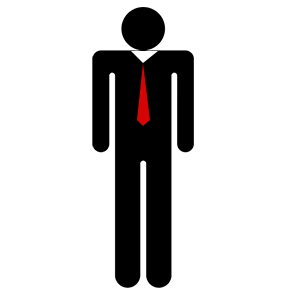 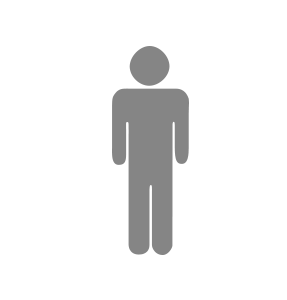 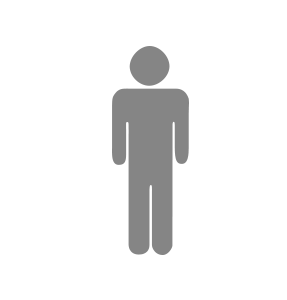 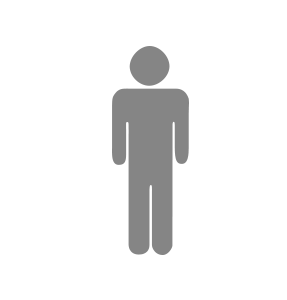 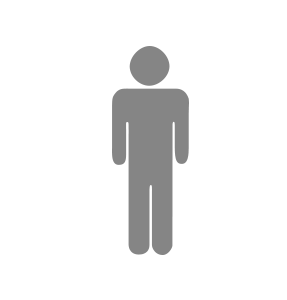 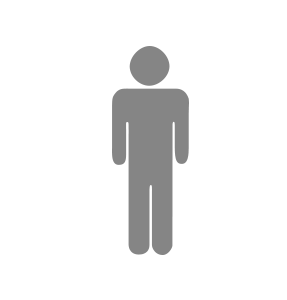 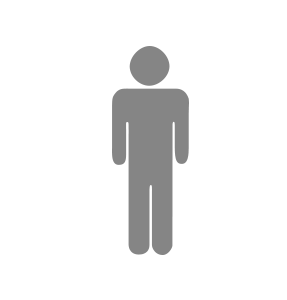 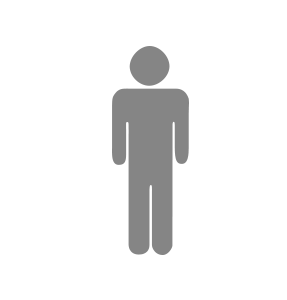 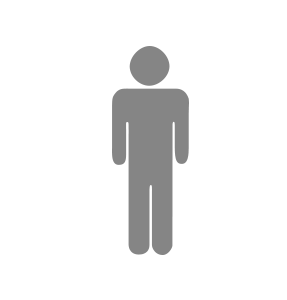 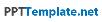 Introduction
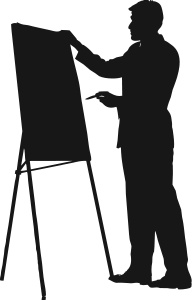 Sub Sample Text Here
Lorem ipsum dolor sit amet, consectetuer adipiscing elit, sed diam nonummy nibh euismod tincidunt ut laoreet dolore magna aliquam erat volutpat.

Lorem ipsum dolor sit amet, consectetuer adipiscing elit, sed diam nonummy nibh
Euismod……………………………
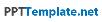 Employees Team
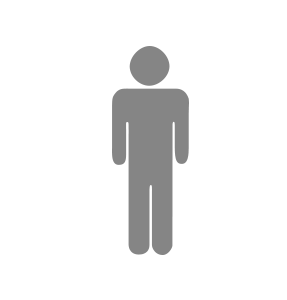 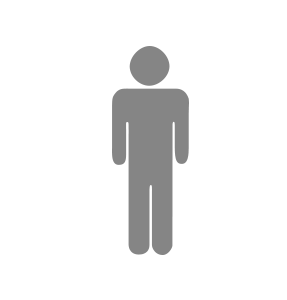 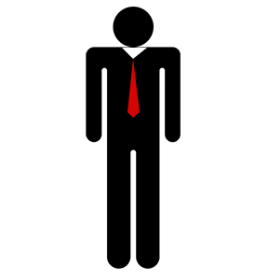 Lorem ipsum dolor sit
 amet, consectetuer
Lorem ipsum dolor sit
 amet, consectetuer
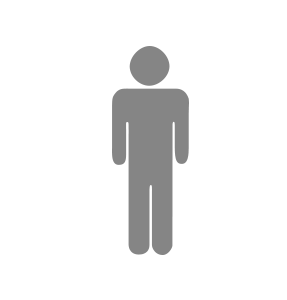 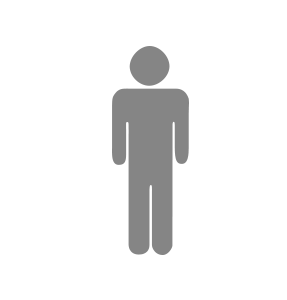 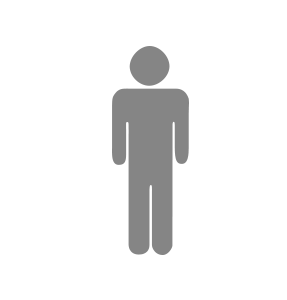 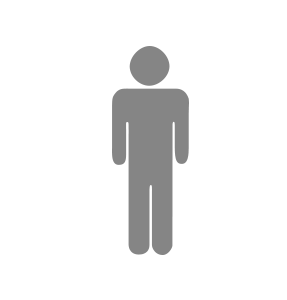 Lorem ipsum dolor sit
 amet, consectetuer
Lorem ipsum dolor sit
 amet, consectetuer
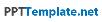 Employees Satisfaction
Identify
Need
Administer Survey
Satisfaction
Deliver Reports
Set Goals
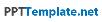 Our Employees
“Lorem ipsum dolor sit amet, consectetuer adipiscing elit, sed diam” nonummy nibh euismod tincidunt ut laoreet dolore magna aliquam erat volutpat.
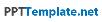 And now what?
Download More Free PowerPoint Templates
You can safely delete this slide, but please consider to read below:
Congratulations

You can use this free PowerPoint template for your own presentations.  Follow us on Twitter @ppttemplatenet 

PPTTemplate.net
Did you know?

When you finish your PowerPoint presentation, you can upload it to:


SlideOnline.com
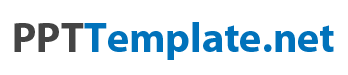 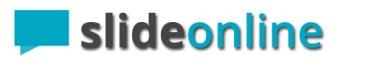 [Speaker Notes: Download free PowerPoint templates from http://ppttemplate.net/ - Later, you can also upload your finished presentations for free to http://slideonline.com/]